Motility in the Small Intestine
The most common motion of the small intestine is _

It is initiated by _ (Cajal cells)

Moves contents steadily toward the _
Motility in the Small Intestine
After nutrients have been absorbed:

Peristalsis begins with each wave starting distal to the previous 

Meal remnants, bacteria, mucosal cells, and debris are _
Control of Motility
Local enteric neurons of the GI tract coordinate intestinal motility
_________________________________ cause:
Contraction and shortening of the _

Shortening of _
Distension of the intestine
Control of Motility
Other impulses relax the circular muscle

The  

Relax the _

Allow chyme to pass into the large intestine
Large Intestine
Has three unique features:
 
three bands of longitudinal smooth muscle in its muscularis
 
pocketlike sacs caused by the tone of the teniae coli
Epiploic appendages
Large Intestine
Is subdivided into the 
 
 
 
 
 
The saclike cecum:
Lies below the ileocecal valve in the right iliac fossa
Contains a wormlike vermiform appendix
Colon
Has distinct regions:  ascending colon, hepatic flexure, transverse colon, splenic flexure, descending colon, and sigmoid colon

The _________________________ joins the _

The _____________________________ opens to the exterior _
Sphincters of the Anus
The anus has ____________ sphincters:
__________________ anal sphincter 
composed of _________________________ muscle

__________________ anal sphincter 
composed of _________________________ muscle

These sphincters are closed _
Large Intestine: Microscopic Anatomy
Colon mucosa is _____________________________ epithelium except in the anal canal

Has numerous deep ________________ lined with _
Large Intestine: Microscopic Anatomy
Anal canal mucosa is _

Anal sinuses _

Superficial venous plexuses are associated with the anal canal
Inflammation of these veins results in itchy varicosities called _
Bacterial Flora
The _______________________ of the large intestine consist of:
Bacteria surviving the small intestine that enter the cecum and 
Those entering via the anus

These bacteria: 
 
Release irritating acids and _
Synthesize ___________________________ and vitamin K
Functions of the Large Intestine
Other than digestion of enteric bacteria, _

Vitamins, water, and electrolytes _

Its major function is _________________________________ toward the anus
Though essential for comfort, the colon is _
Motility of the Large Intestine
Slow segmenting movements that move the contents of the colon
contract as they are _

Presence of _
Activates the _
Initiates peristalsis that _
Defecation
_____________________ of rectal walls caused by feces:
_____________________________ of the rectal walls
Relaxes the ________________ anal sphincter

Voluntary signals stimulate relaxation of the external anal sphincter and defecation occurs
Chemical Digestion: Carbohydrates
Absorption: 
Enter the _
Transported to the ____________via the _______________________________
Enzymes used:  
_______________________ amylase, 
_______________________ amylase,
Chemical Digestion: Proteins
Absorption: similar to carbohydrates
Enzymes in the stomach
 
Enzymes in the _
_______________________________ – trypsin, chymotrypsin, and carboxypeptidase
_______________________________ – aminopeptidases, carboxypeptidases, and dipeptidases
Chemical Digestion: Fats
Absorption: Diffusion into intestinal cells where they:
 

Enter __________________________ and are transported to systemic circulation _
Chemical Digestion: Fats
Glycerol and short chain fatty acids are:
Absorbed into the _
Transported via the _

Enzymes/chemicals used: 
bile salts
Chemical Digestion: Nucleic Acids
Absorption:  ______________________ via membrane carriers
Absorbed in villi 
transported to liver via hepatic portal vein
Enzymes used:  
pancreatic ribonucleases and deoxyribonuclease in the small intestines
Malabsorption of Nutrients
Results from anything that 
interferes with _


______________________________ the intestinal mucosa (e.g., bacterial infection)
Malabsorption of Nutrients
Gluten enteropathy _

_________________________ damages the intestinal villi 
reduces the _

Treated by eliminating gluten from the diet (all grains but rice and corn)
Cancer
Stomach and colon cancers _________________________________ or symptoms

Metastasized _____________________ frequently cause _

Prevention is by regular dental and medical examinations
Cancer
_____________________________ is the 2nd largest cause of cancer deaths in males 
(__________________________ is 1st)
Forms from benign mucosal tumors 
   
formation increases with age
Regular colon examination should be done for _
Kidney Functions
Filter 200 liters ________________ daily, allowing toxins, metabolic wastes, and excess ions to leave the body in urine
_____________________________ and chemical makeup of the blood

Maintain the _____________________ between water and salts, and acids and bases
Other Renal Functions
____________________________ during prolonged fasting

Production of __________________ to help ____________________________ and ______________________________ to stimulate _______________ production

Activation of vitamin D
Other Urinary System Organs
provides a temporary storage reservoir for urine
Paired ureters 
transport urine from _

Urethra 
transports urine from the _
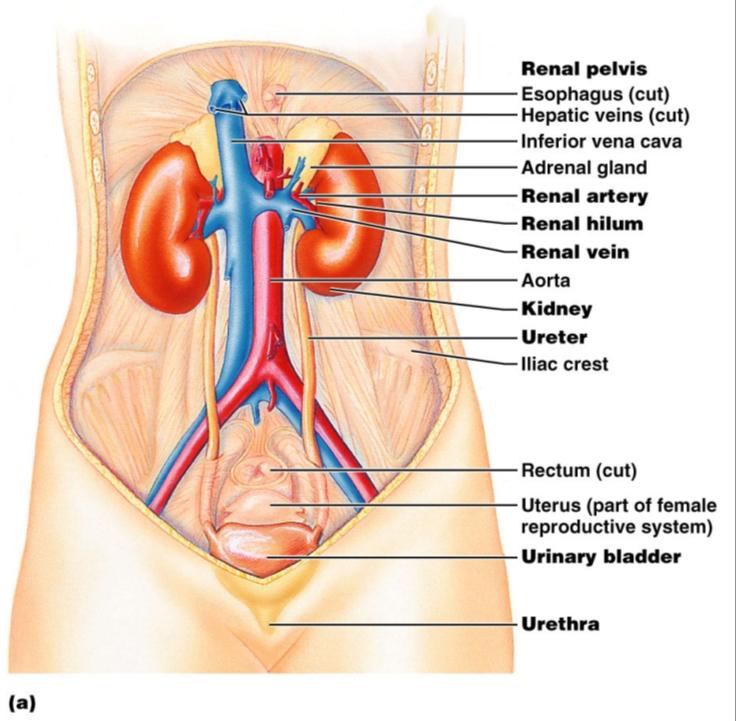 Figure 25.1a
Layers of Tissue Supporting the Kidney
fibrous capsule that prevents kidney infection

Adipose capsule 
_______________________ that cushions the kidney and helps _________________ to the body wall

Renal fascia 
outer layer of ________________________________ that anchors the kidney
Internal Anatomy (Frontal Section)
the light colored, __________________________ superficial region
Medulla 
exhibits cone-shaped _________________________ separated by columns
The medullary pyramid and its surrounding capsule constitute a lobe
 
flat funnel shaped tube lateral to the hilus within the renal sinus
Internal Anatomy
Major calyces
large ______________________________ of the renal pelvis
_____________________________ draining from papillae 
Empty urine into the pelvis

Urine flows through the _